Workshop bei Henning Wirtz im Rahmen von denkmal aktiv
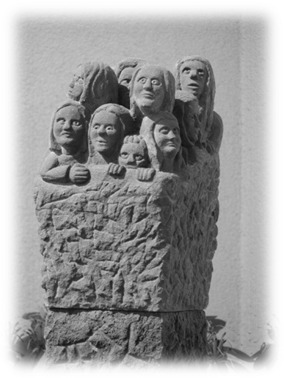 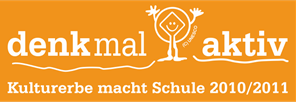 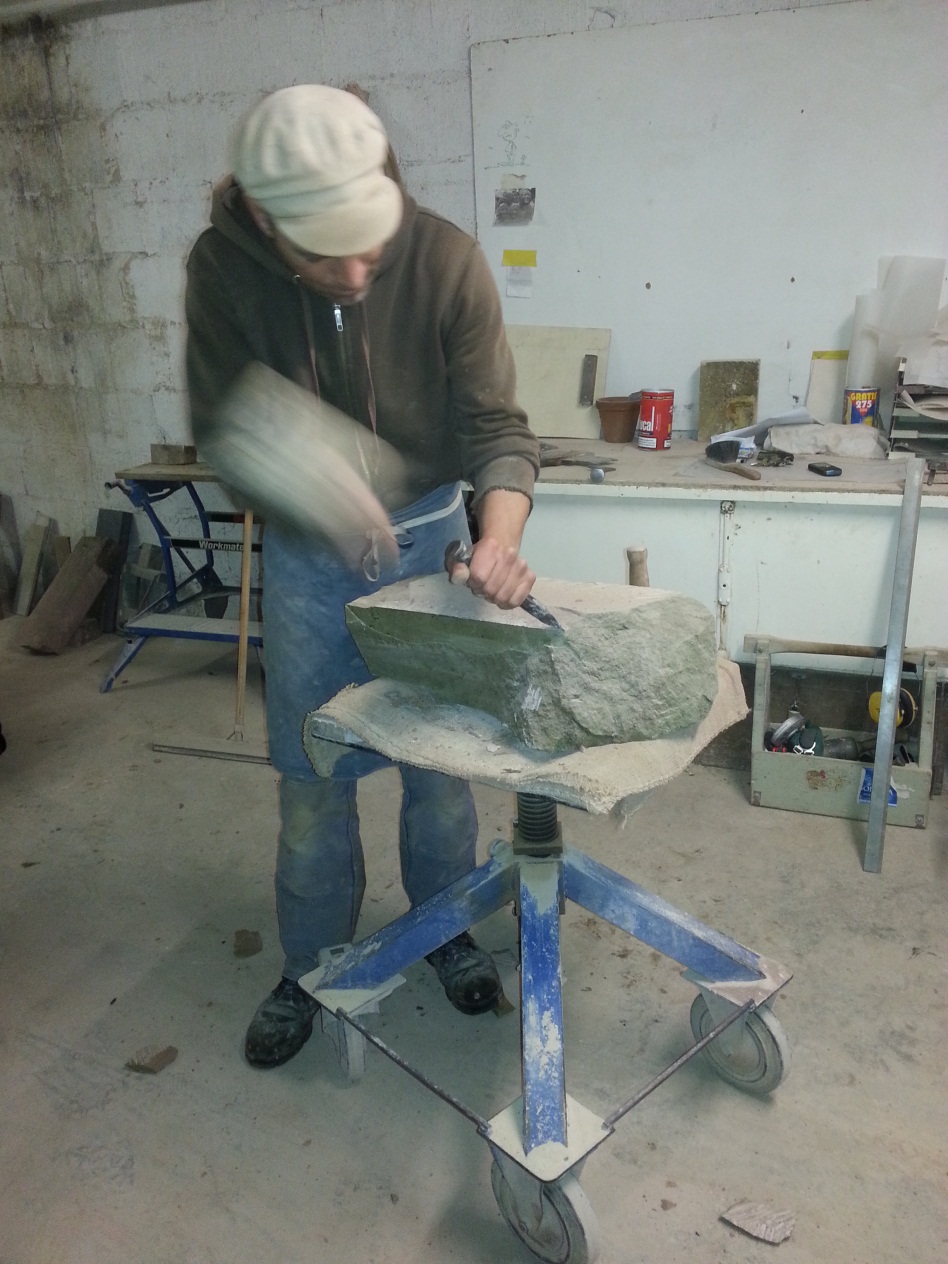 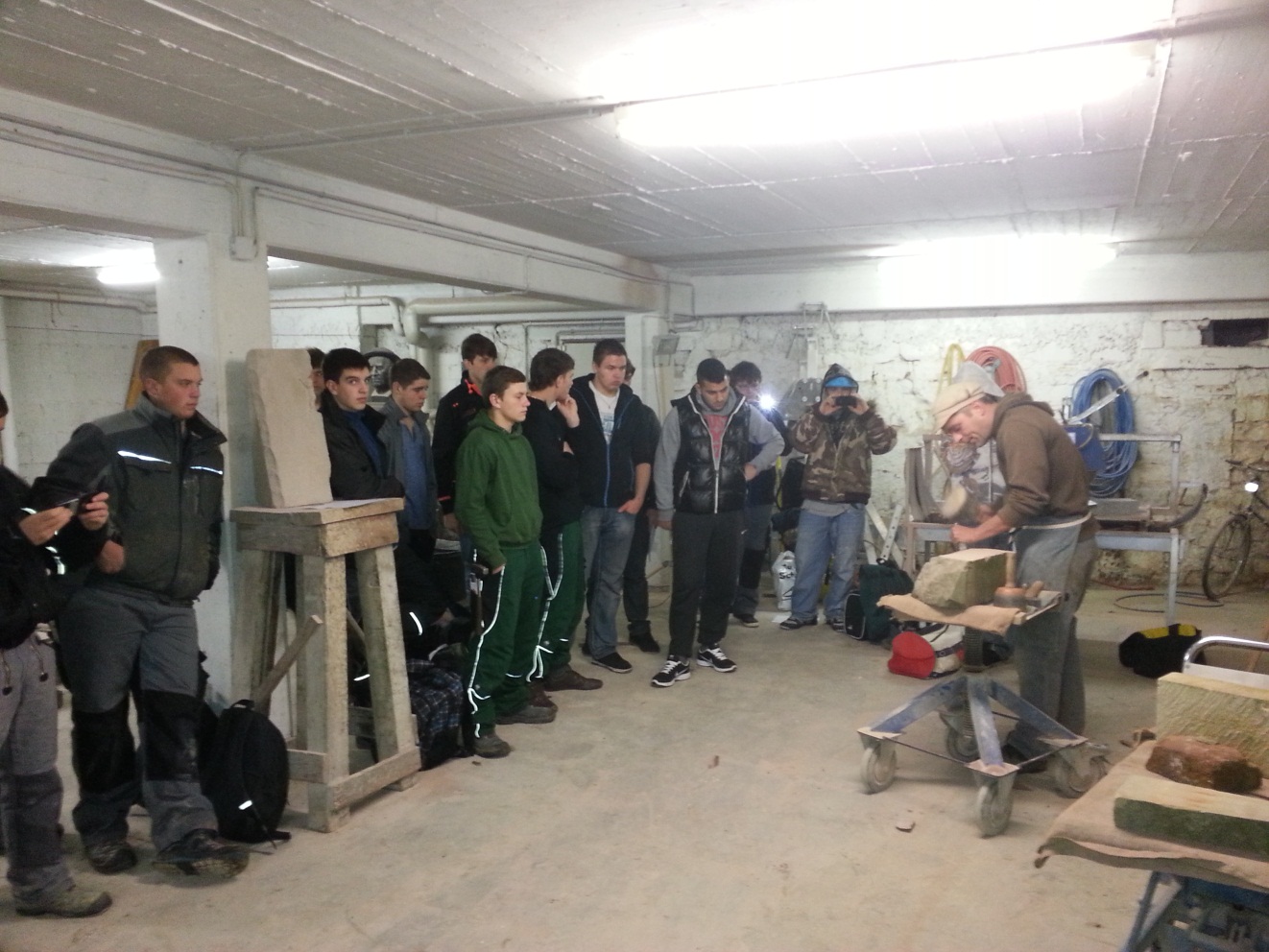 Workshop bei Pasquale Buccio im Rahmen von denkmal aktiv
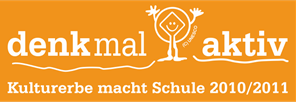 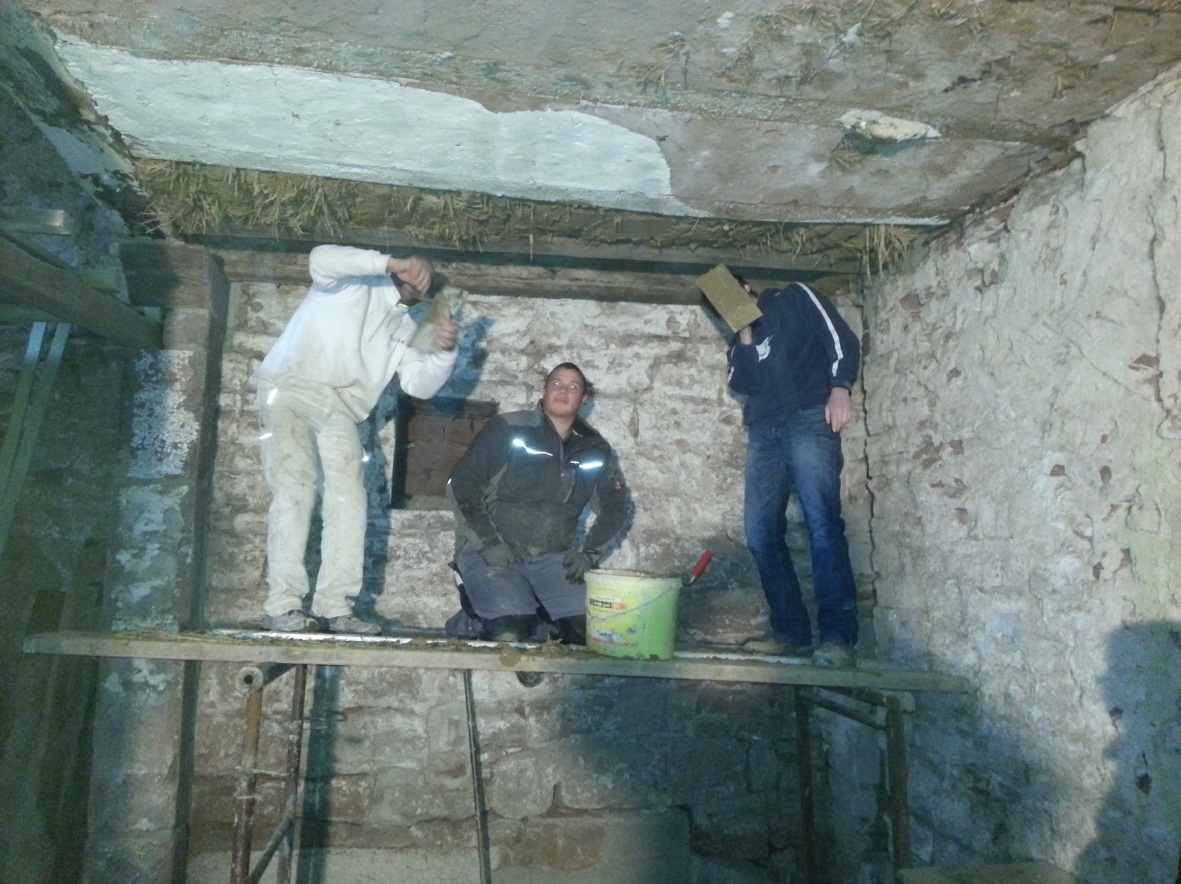 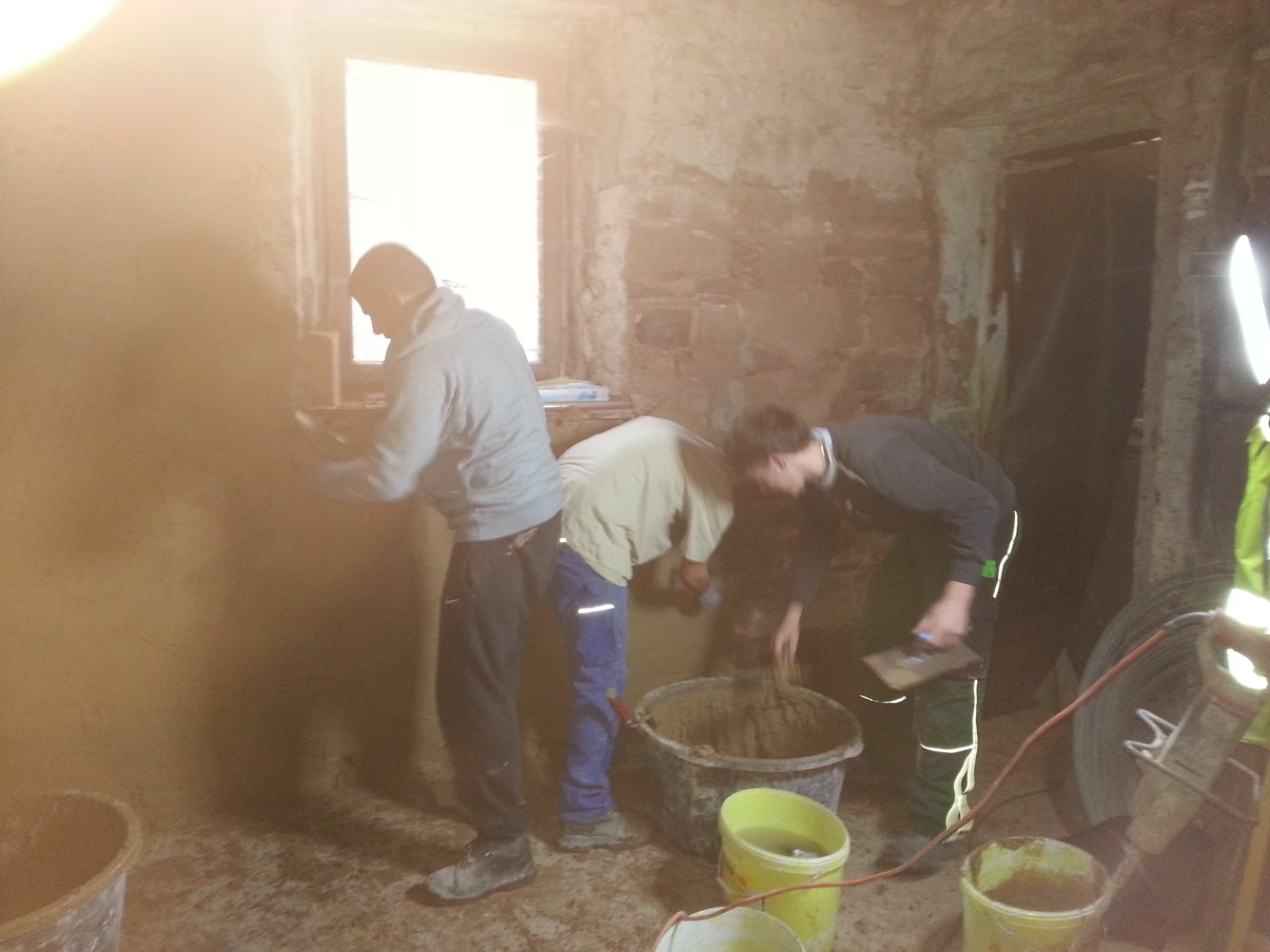 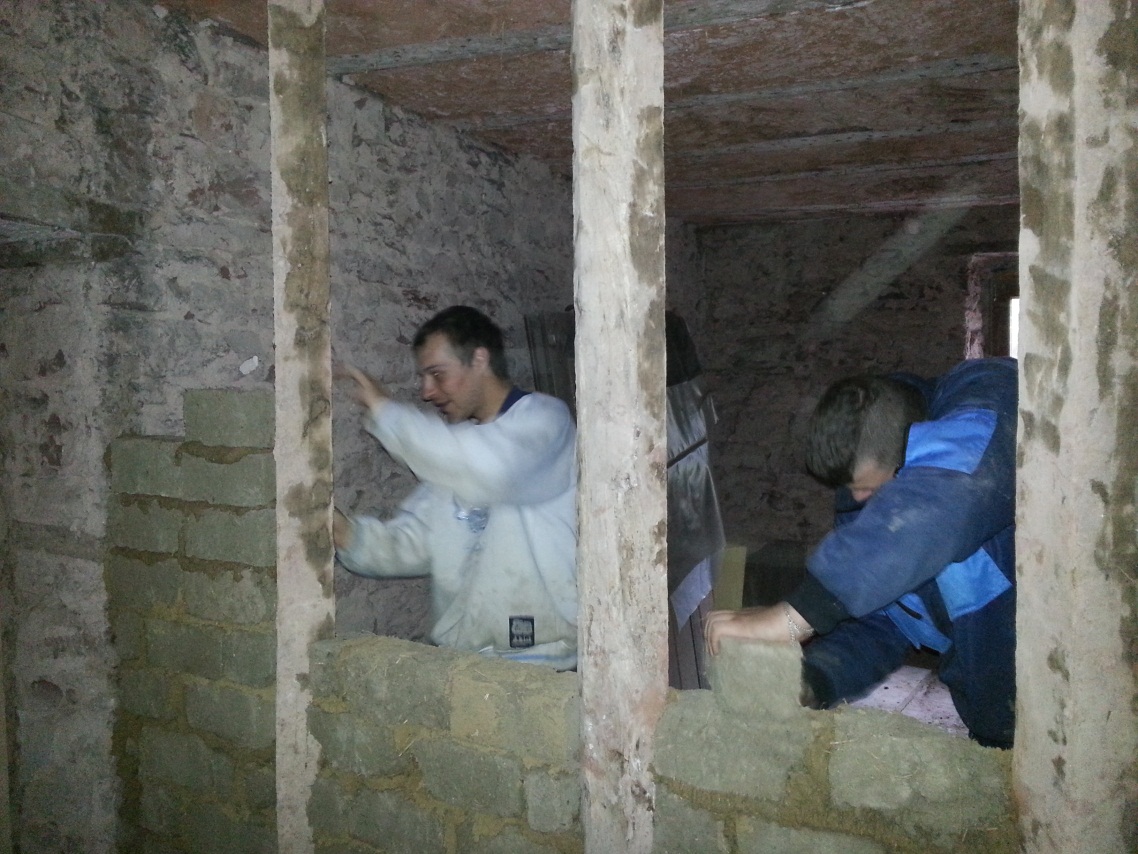 Workshop bei Pasquale Buccio im Rahmen von denkmal aktiv
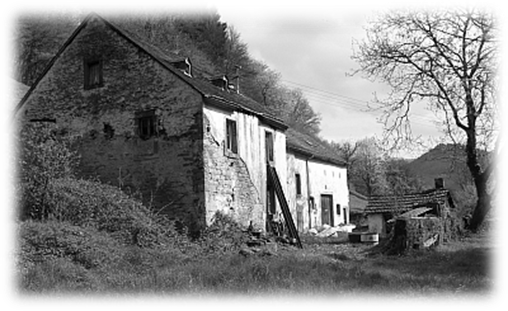 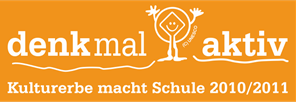 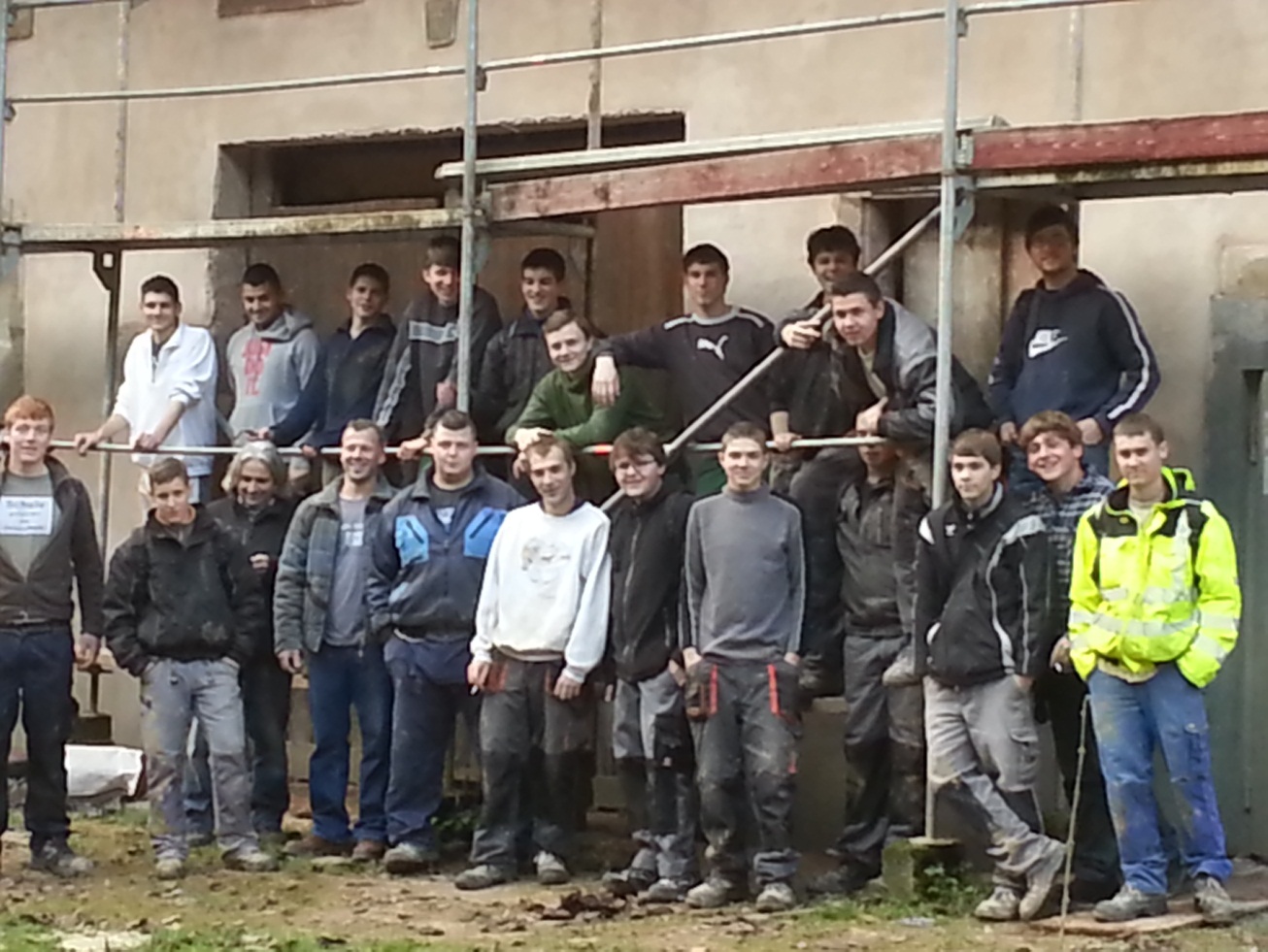 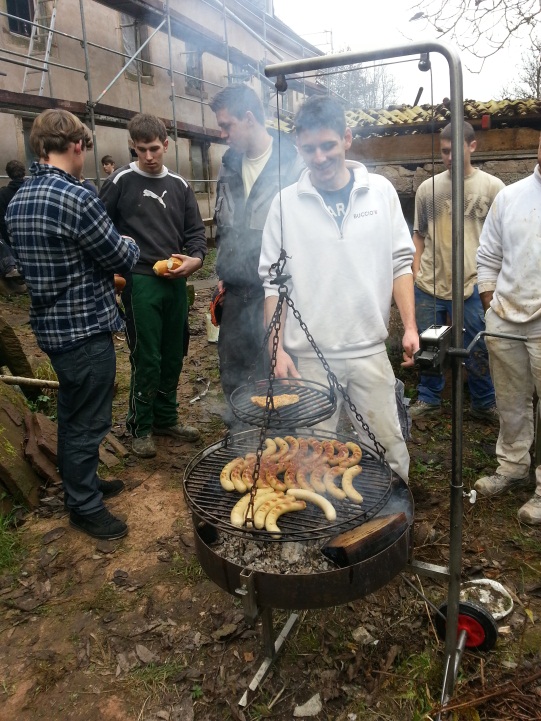